170107日本生物教育学会
第１０１回全国大会（東京大会）
探究的に扱う「生物基礎」の観察・実験
都立国立高等学校
○大野智久、久保田智子、板山裕
話題①　探究活動の位置付け


話題②　探究活動の類型化


話題③　具体的な事例の紹介
話題①
探究活動の位置付け
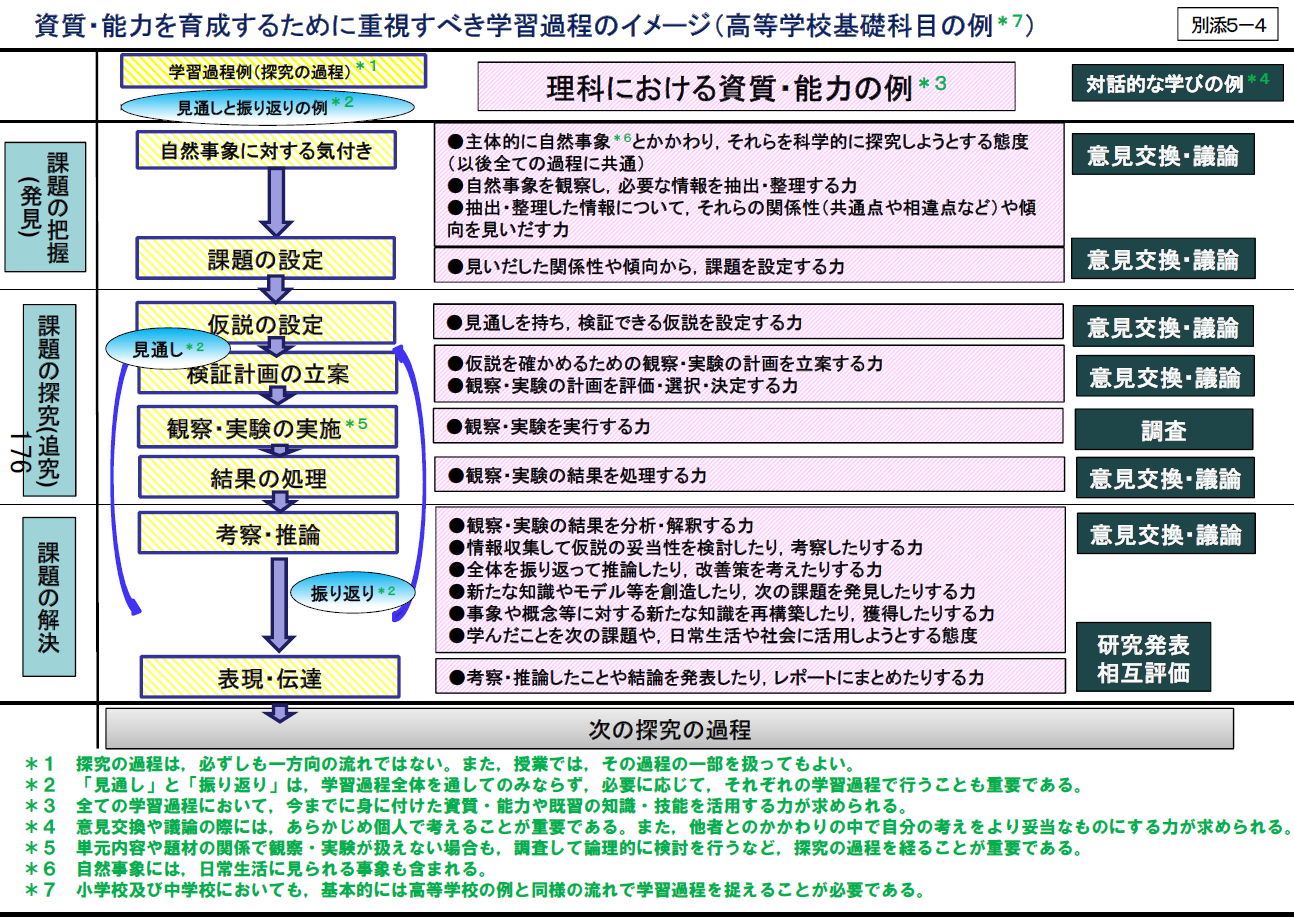 平成28年8月26日　中央教育審議会初等中等教育分科会教育課程部会
次期学習指導要領等に向けたこれまでの審議のまとめについて（報告）（第2部）より
「探究」の位置付け
●習得・活用・探究という学びの過程
　習得：基本的な知識
　活用：知識を使った思考
　探究：「問い」を立てて解決
 
●「課題解決力」と「課題発見力」
重視すべき学習過程の例
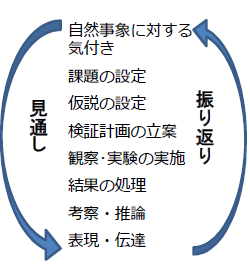 平成28年8月26日　中央教育審議会初等中等教育分科会教育課程部会
次期学習指導要領等に向けたこれまでの審議のまとめについて（報告）（第2部）より
留意すべきこと
探究の過程は，必ずしも一方向の流れではない。また，授業では，その過程の一部を扱ってもよい。
 「見通し」と「振り返り」は，学習過程全体を通してのみならず，必要に応じて，それぞれの学習過程で行うことも重要である。
 全ての学習過程において，今までに身に付けた資質・能力や既習の知識・技能を活用する力が求められる。
平成28年8月26日　中央教育審議会初等中等教育分科会教育課程部会
次期学習指導要領等に向けたこれまでの審議のまとめについて（報告）（第2部）より
話題②
探究活動の類型化
探究活動のハードルを下げる
①従来の観察・実験を活用する
　（新しいことを一から構築するのではない）

②「探究の過程の一部」でもよい

教員にとって・・・
「新たなスキルの獲得」よりも、
「発想の転換」が重要
パターン①「問い」をつくる
従来の観察・実験を材料にする

「問い」をつくることを主たる目的にする。
　ex）細胞の観察
パターン②仮説・実験計画を立てる
「問い」は与えられている。

仮説・実験計画は自分たちで考える。
　ex）酵素の性質を調べる実験

※学習前でも後でもよい。ただし、位置付けは変わる。
パターン③実験手法を基に考える
まず実験手法を習得し、それを活用して考える。
ex）DNA抽出の実験
 
　①様々な材料で実施し、「問い」を立てる。
　②方法の意味を考える。
　　ex）何のための中性洗剤を使うのか？
　③よりよい抽出方法を考える。
　　ex）収量を上げるには？純度を高めるには？
話題③
具体的な事例の紹介
「問い」に関するアクティビティ
①春の野外観察　②カイコの観察　
③細胞の観察　④ＤＮＡの抽出実験
⑤夏季休業中課題　⑥体細胞分裂の観察
⑦だ腺染色体の観察　⑧遺伝子検査課題
⑨秋の野外観察　⑩心臓・腎臓等の観察

課題研究（中間発表会、最終成果発表会）
基本的な課題パターン
課題１
（各観察・実験の基本課題）
　＝従来の「落としどころ」

課題２
観察結果を基に、「問い」を可能な限り多くまとめよ。

課題３
最も興味深い「問い」を一つ選び、それに対する「仮説」と、仮説の検証のための「観察・実験」を提案せよ。
細胞の観察
課題１
様々な細胞を比較することで気付いた「共通点」と「相違点」をまとめよ。

課題２
観察結果を基に、「問い」を可能な限り多くまとめよ。

課題３
最も興味深い「問い」を一つ選び、それに対する「仮説」と、仮説の検証のための「観察・実験」を提案せよ。
生徒の用意した材料例
ヨーグルト、チーズ、腐ったスープ、納豆
米、サケ、ホウレンソウ、ロースハム、パン、きゅうり、トマト、ドクダミ、キノコ、いちご、からし、しょうゆ、にんじん、豚肉、鶏肉、ひじき、わかめ、ブロッコリー、ピーマン、レタス、梅干し、水槽の水、オロナミン、野菜ジュース、リンゴジュース、髪の毛、たらこ、桜えび、
生徒の発表例
①時間が経つにつれて小さいバクテリアの数が増え、大きいバクテリアが少なくなった。

②時間が経つにつれ、バクテリアがどんどん分解してスープ内のエネルギーが少なくなるから、大きいバクテリアは死んでしまい、その分小さいバクテリアが増えた。

③エネルギーの違うスープを何種類か用意して、バクテリアを入れる。エネルギー量の多いスープにいるバクテリアの方が長い期間大きいバクテリアが生き残るはず。
生徒の感想例
●同じものを観察してもそれぞれ違う疑問が出てくる。いろんな人の意見を聞くことが大切だと思った。

●何種類かのものを見た班と1種類のものを見てつきつめた班とあって面白かった。色、形、大きさ、数などいろいろな見方ができるなーと再確認した。
カイコの観察
課題１
カイコをどのような「視点」で観察し、どのようなことがわかったかをまとめよ。

課題２
観察結果を基に、「問い」を可能な限り多くまとめよ。

課題３
最も興味深い「問い」を一つ選び、それに対する「仮説」と、仮説の検証のための「観察・実験」を提案せよ。
生徒の発表例
①桑の葉だけ食べるのはなぜか。
実験：桑、アジサイ、ドクダミ、中庭に生えていた木の葉で検証。
結果：アジサイ、中庭の葉は一口食べるがやめた→味で桑を判別。
ドクダミは食べなかった→においが強すぎる？→弱いけどにおいがわかる？
実験：カイコを取り巻くように様々な葉を置く。
結果：すぐに葉に向かって歩くわけではない→目は悪い。
②におい、味ではないか。
③検証のための実験計画
においについて：桑の葉と、桑の葉の液をしみこませた紙でどうなるか。
視覚について：桑と桑の形に切った紙でどうなるか。
味について：桑の成分と似せたもので実験？
生徒の感想例
●生き物を観察していると疑問がたくさん出てきて知らないことがたくさんあるなぁと思った。
●もっと同じようなテーマでかぶるのかなと思ったが、それぞれ色々な視点からカイコを見ていて、すごく発表を聞くのが楽しかった。
●小学生の時には気付けなかったことが、話し合いをしてみると意外と出てきて驚きました。また同じことについての検証計画であっても、班ごとに意見が違っていて面白かったです。
自然・生物を「考えながらよく見る」
①観察を行った場所と観察対象

②観察の視点
（何に着目し、どのような観察を行ったか）

③観察から得られた気付きと疑問

④疑問に対する解決の手立てと成果
（情報収集、独自の考察、実験や新たな観察による検証etc…）
金魚の数と動き方の関係について
①観察を行った場所と観察対象
自宅　金魚2匹
②観察の視点
1匹だけのときと2匹のときに動きに変化はあるか？
③観察から得られた気付きと疑問
尾びれを動かした回数を記録
→2匹のときの方が尾びれを動かしていない
金魚が自分以外をどのように認識する？
④疑問に対する解決の手立てと成果
水槽に小さな鏡を入れる。
→鏡を入れると尾びれを動かす回数が減る
→視覚が重要！？
生徒の感想例
●何気なく見ている光景でも、ふと立ち止まって見てみると、様々な疑問が浮かび上がり、自分で検証することは楽しいと思った。
●今までは正直生物（特に昆虫）はあまり好きではなく、観察は退屈なものだったが、今回根気よく2時間ほど観察してみた結果、新しい発見をして、もの知りになった気がして、とても嬉しくなった。観察って楽しい！と思ったし、ミミズも何だか可愛らしく見えてきて生物が好きになった。
本当は大事だけれど・・・
●プレゼンテーションの重要性

●「振り返り」の重要性

●「サイクル」を繰り返す重要性

→生徒相互の気付きと学びへ
情報発信・参考資料
①個人のＨＰ
授業プリントや各種資料の公開

生物「を」教える視点　生物「で」教える視点
http://biologymanabiai.jimdo.com/

②Facebook
https://www.facebook.com/tomohisa.ohno.79
「ペンギンのイラスト」の大野智久です。

③ウェブ de 授業見学（Find！アクティブ・ラーニング） 
http://find-activelearning.com/set/299
授業の様子を動画でご覧いただけます。
参考書籍
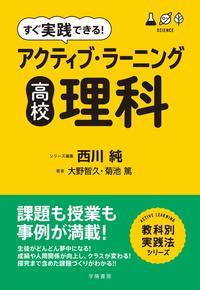 第１章　アクティブ・ラーニングって
　　　　どんな授業？
第２章　アクティブ・ラーニングの
　　　　基本的な考え方と課題の具体例
第３章　アクティブ・ラーニングの
　　　　授業の実際
第４章　授業を振り返り、
　　　　生徒の反応を見取ろう
第５章　定期考査や振り返りを
　　　　活用しよう！
第６章　探求をさらに深める
　　　　アクティブ・ラーニングの授業の可能性
すぐ実践できる！　アクティブ・ラーニング　高校理科（学陽書房）
2017年1月18日出版予定
謝辞
東京都生物教育委員会教育課程委員会での議論を通じて、様々な気付きや学びをいただきました。

特に、「探究」ワーキンググループの皆様との活動で多くの学びを得ました。

ありがとうございました。